Change is in the Air: Tobacco Free Worksites
David Visiko M.S.
Tobacco Prevention & Control Coordinator 
Deschutes County Health Services
Deschutes County History
Smoking prohibited 30 feet  of any county building entrance or facility.

Smoking and tobacco use is not allowed in any County building, facility or automobile

October, 2009:  OAR requires addiction outpatient programs to be 100% tobacco free facilities and grounds. 
Health Services Campus, Courthouse Annex, Downtown Health Center, and Wall Street Services Building affected. 
Community Development Building and Mike Maier County Services Building (proximity to child care center and health services).
3
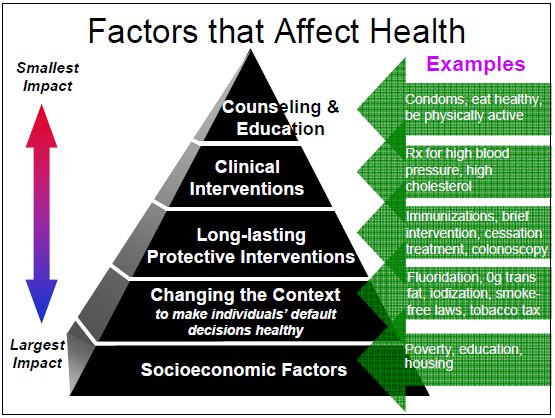 Source: Dr. Tomas R. Frieden, Director, U.S. Centers for Disease Control & Prevention
[Speaker Notes: A comprehensive approach- addressing all levels of the pyramid and the SEM are important. With limited resources prioritizing initiatives and public health efforts are critical. Focus on where the great number of people are impacted by the outcome.]
[Speaker Notes: This figure shows the sales of packs of cigarettes in Oregon and in the U.S. over time. Between 1996 and 2010, cigarette pack purchases dropped 52%.

The percentage of adults who smoke decreased by 26 percent, from 23.7 percent in 1996 to 17.5 percent in 2009.]
Tobacco is the Leading Preventable Cause of Death in the U.S.
JAMA, March 10, 2004 Vol 291, No.10
Tobacco’s toll on Deschutes County in One Year
14% of adults regularly smoke

4,471 people suffer from a serious tobacco related illness

22% of all deaths in Deschutes County

$42 million is spent on medical care

$38 million in productivity lost
Cost Impact of Tobacco Use
$5,600 per smoker per year when you factor in:

Greater health care costs
Increased absenteeism
Work time spent on smoking rituals
Higher life insurance premiums
Greater risk of occupational injury
Costlier disability
More disciplinary action
86% of Deschutes County Adults Currently Do Not Use Tobacco
133,924 Adults in Deschutes County
115,041
 86%
18,883
 14%
70% of Deschutes County tobacco users want to quit
Positive Impacts of Proposed Policy
Can positively impact 95% of our adult population

Can positively impact Deschutes County residents who do not smoke by reducing their exposure to secondhand smoke and eliminating smoking triggers.

AND

Can assist tobacco users who want to quit, reducing chronic disease and its impact on health care costs.
Adult Quit Patterns
Deschutes County smokers have the greatest desire to quit smoking in the state.

47% of Oregonians stopped smoking for a day or longer in the past year in an attempt to quit

61% of smokers in Deschutes County attempted to quit for at least one day (highest prevalence in the state;).Oregon Tobacco Facts, 2011, page 18.
Deschutes County survey shows support for tobacco-free policy
More than 800 people completed a survey fielded by Deschutes County Health Services to determine the level of support for establishing a 100% tobacco-free policy at some or all of Deschutes County properties.  

84% of survey respondents were in favor of 100% tobacco-free county properties.
Public Opinion Survey Results Feb.2012
Survey Results at a Glance:
91% visit Deschutes County Offices 
86% try to avoid Second Hand Smoke
91% think Second Hand Smoke is harmful
84% think tobacco free buildings important

804 survey respondents
Where do we go from here?
Recommendation to go 100% tobacco free
If supported, next steps:

Obtain management support
Establish policy implementation committee
Information & Input Sessions with staff
Compliance of Proposed Policy
Internal and External Communication Plan. 
Clearly communicate the policy to staff and public

Compliance with this policy is the shared responsibility of all Deschutes County personnel. 
Any person who observes a violation of the policy is authorized and encouraged to communicate the policy with courtesy and respect. 

Management and supervisory staff are responsible for ongoing compliance with this policy within their respected work areas. 
Management and staff are expected to adhere to standard practice in resolving any issues of noncompliance with employees.